Welcome to the Fall 2013 CLA Senior Celebration!
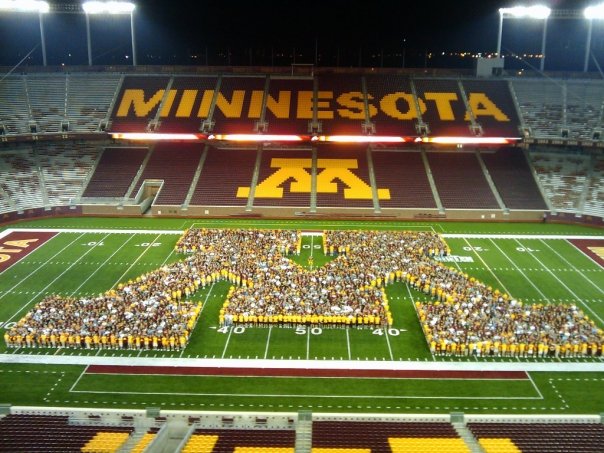 Congratulations on your perseverance and success! The world seems more challenging now than ever, but the truth is, it's always challenging when you first emerge on the scene, degree in hand. Remember, what you choose to do first may not be where you will ultimately "last", but it will shape each subsequent decision you make, so embrace each challenge and work hard.
– Dan Williams ‘84 Speech and Mass Communication
Matthew Kenneth AbdoBA JournalismBA Communication Studies Best 7 years of my life.
Tselote AbebeBA Asian Languages & Literature
Chloe Lorena Ahlf
BA Communication Studies
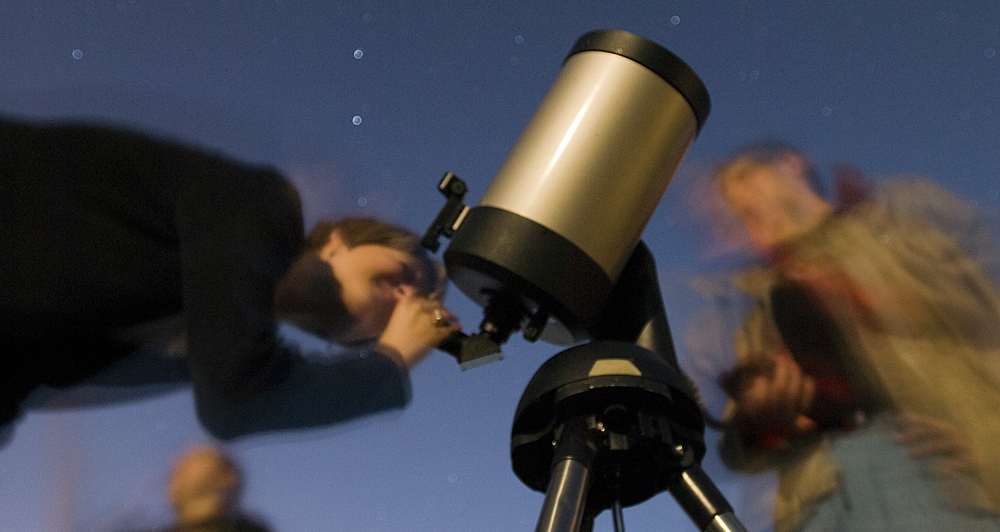 Congratulations seniors! My hope is that you won't be afraid to get your hands dirty and follow your heart, because this is where the adventure really starts! 
– Carolina  '08 Spanish Studies
Sarah Rose Asche 
BA Biology, Society, & Environment
Kristina Marie AstlefordBA Physiology
Allison Rose AtkinsBA Journalism	Mom you are my rock, I couldn't have done it without you. Dad I know you are watching, I hope you are proud. Thanks family for the support.
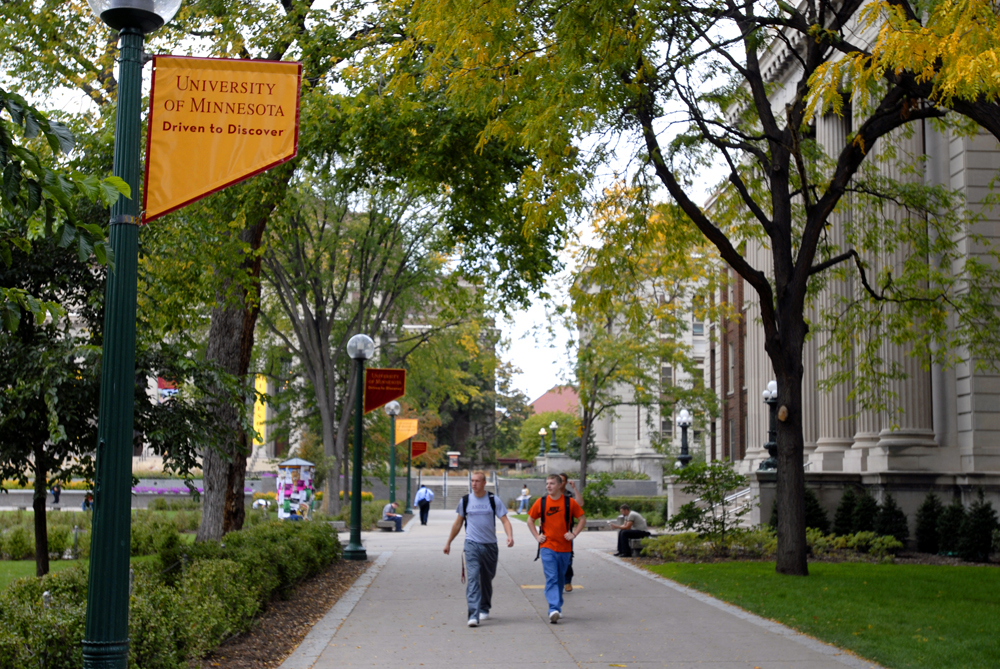 Remember to not put too much pressure on yourself and go with the flow. If your first job is not what you anticipated or not necessarily in tune with your major, be patient. Change can be good, especially over time. Enjoy the fact that you are young and capable of so many things! Think of life as an adventure and know that you are often your harshest critic.
– Jan Bobrowske  '72 Spanish
Benjamin Bernard BeckerBA Physiology
Janice Marie Bitters
BA Journalism
Brett John BrockelBA Biology, Society, & Environment  Thanks Mom & Dad, I couldn't of done it without you!
May your desire to learn be a cup that never empties.
– Kathryn Black Kohn  ’03 Psychology
Matthew Wallner BrostromBA Biology, Society, & Environment
Taylor Duncan BuddeBA German, Scandinavian & Dutch
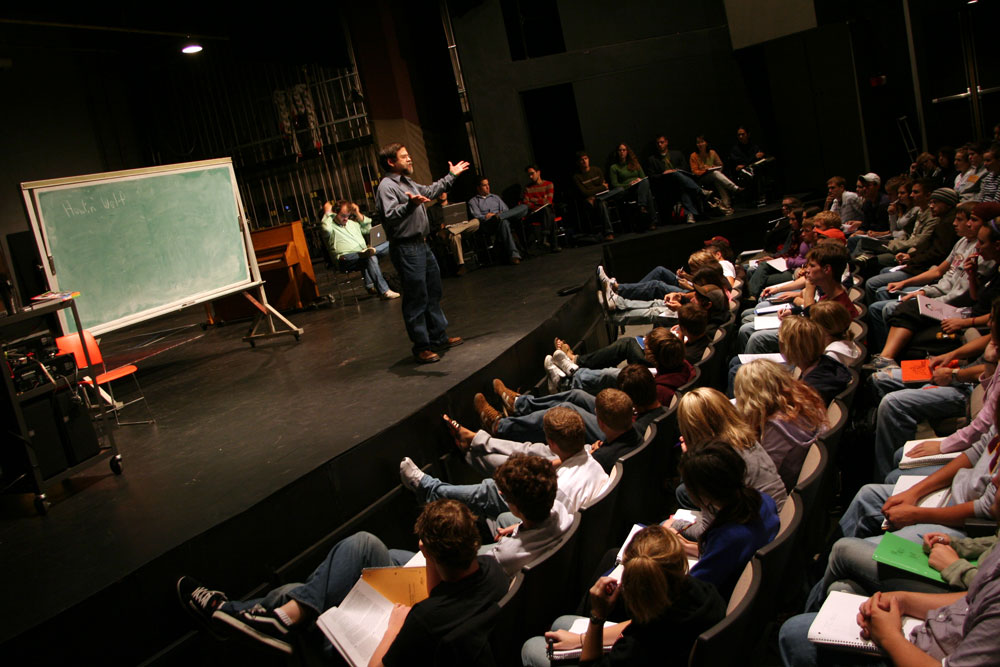 Be ready to try challenges that appear in your life. Whether you succeed in them or not, you'll gain attitude and confidence to proceed along many paths in life.
– Dick (Tiger) Sherman  '58 Journalism
Caitlin Elizabeth Cardinal
BA Spanish Studies 

Mom, Dad, Chloe and Jack,Thank you for all your support! I wouldn't be here without your love and encouragement. I love you so much!
Jiecao ChenBA Mathematics
Minyoung ChoiBA Communication Studies
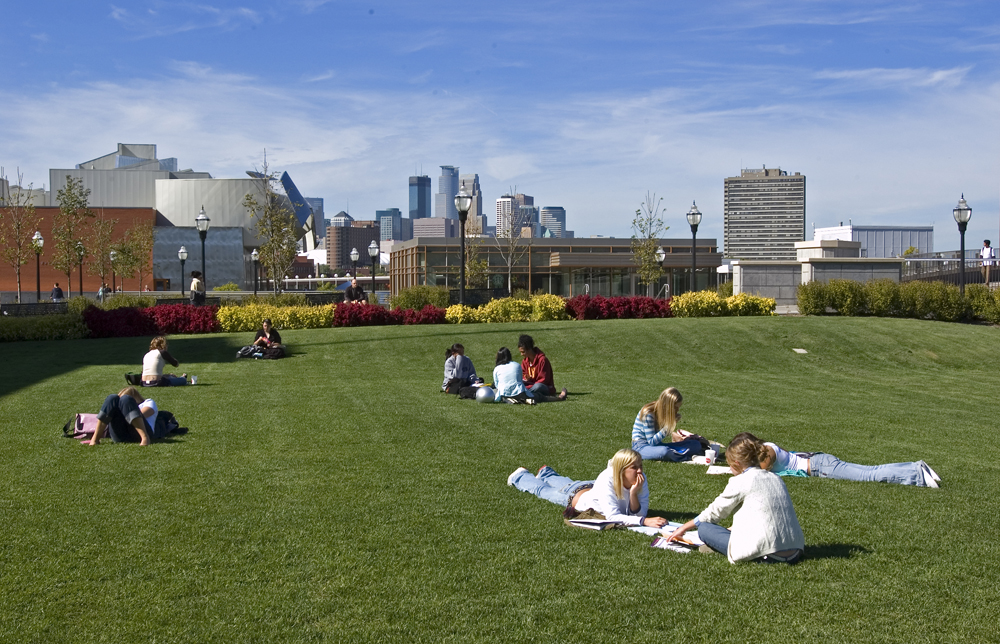 The U of M and Gophers in general are connected across the world. Stay connected. You will need help along the way and others will need your help. Know that a fellow Gopher is willing to give you a chance, help you or give advice. You will have your turn to "pay it forward" to a fellow Gopher, and see the joy, in kindness at work. Stand proud aside decades of proud Gophers! 
– Martha Hoover ’84 Business, Economics
Hu Ting ChuBA Communication Studies
Morgan L. Collins
BA Journalism
Justine Claire DieringerBA Communication Studies
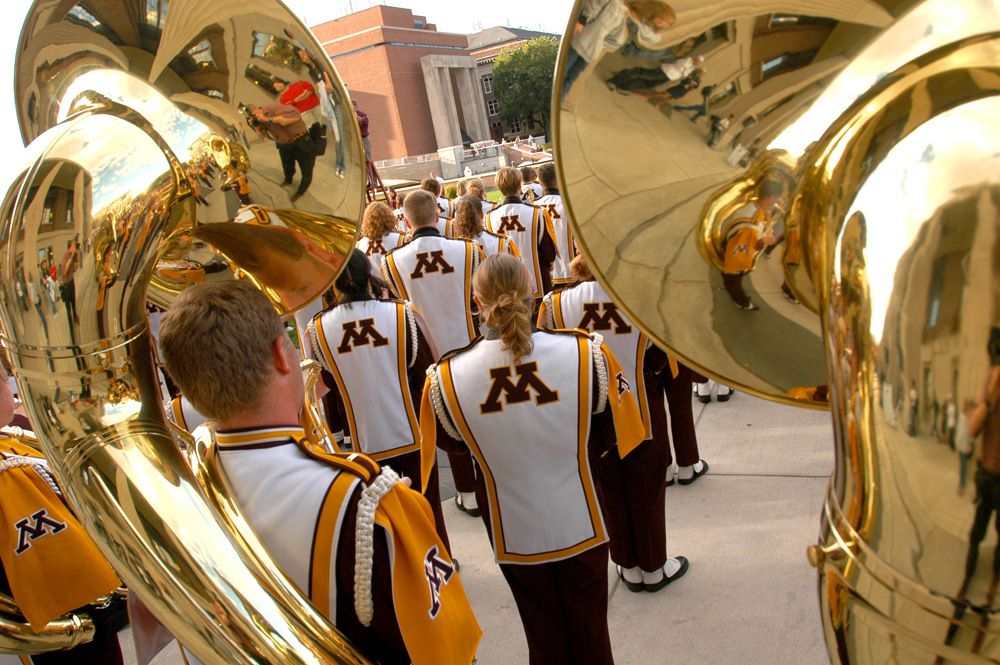 Set your goals high, stay focused, consider positive advice, work hard, and most importantly believe in yourself and what you want to do, and do it!
– Roma Calatayud-Stocks B.A. ‘87
Kelly Jean Atherton DoeringBA Communication Studies  Thank you Mom and Dad for forcing me to do this on my own and believing in me. My sense of accomplishment is greater because of it.
Natalia M. Espana
BA Spanish Studies
Nicole Pearl Ewald
BA Communication Studies

Mom, Dad & Zach, thanks for having faith in me when I didn't have faith in myself. I could never have done this without you. I love you all!
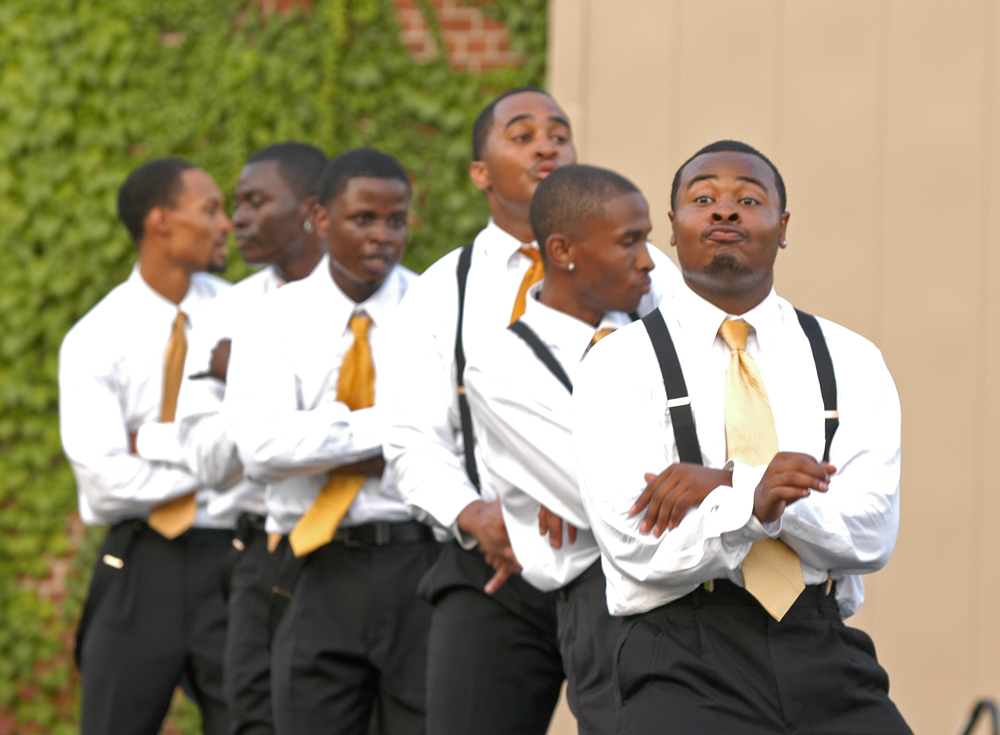 An anonymous quote – have no idea of the source –but I live by it and always teach it to others: Teach thy tongue to say "I do not know", and thou shalt progress.
– Mary Maguire Lerman ‘74 Spanish and Portuguese
Daniel Brendon FitzsimmonsBA Mathematics
Stephanie Aurelia FooteBA Chicano-Latino Studies  Thanks to all who have helped on this Journey... Dad, Mom, my Sisters and Brother, Nate, and my Donovan and Aurelia for being my reason!
Marcheta A. FornoffBA Journalismsumma cum laude
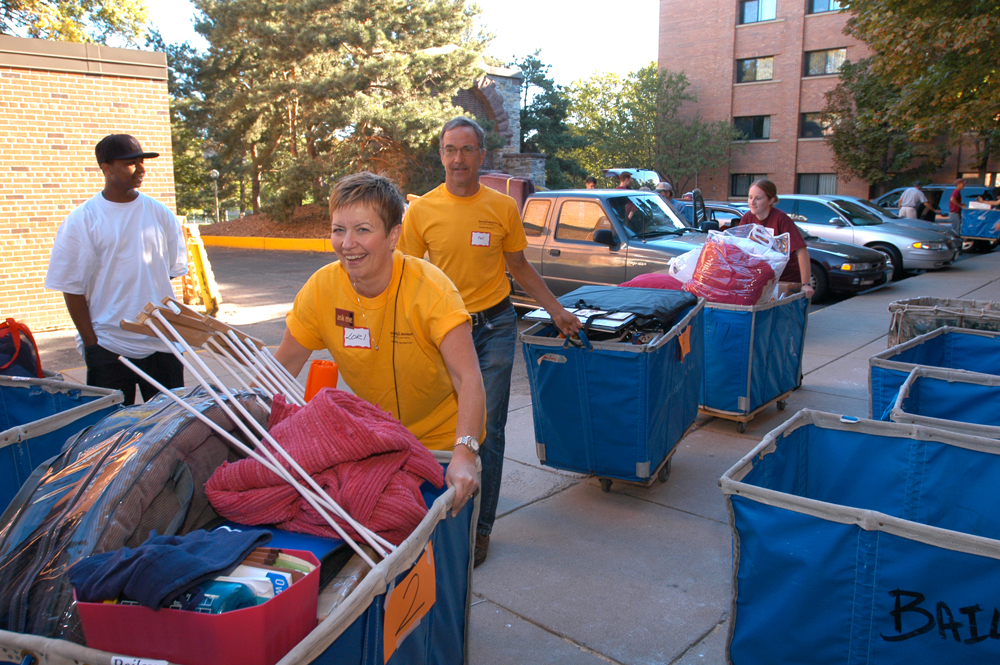 Follow through with whatever you set out to do.  A college degree is merely a launching pad...think outside of the box and do good to others treating them as you would like to be treated.
– Sandra Myklebust  ‘74 Social Welfare
Charlie W. FoxBA Biology, Society, & Environment
Shira Masha FrishmanBA Communication Studies
Rebecca Sue Gerhardt
BA Spanish Studies
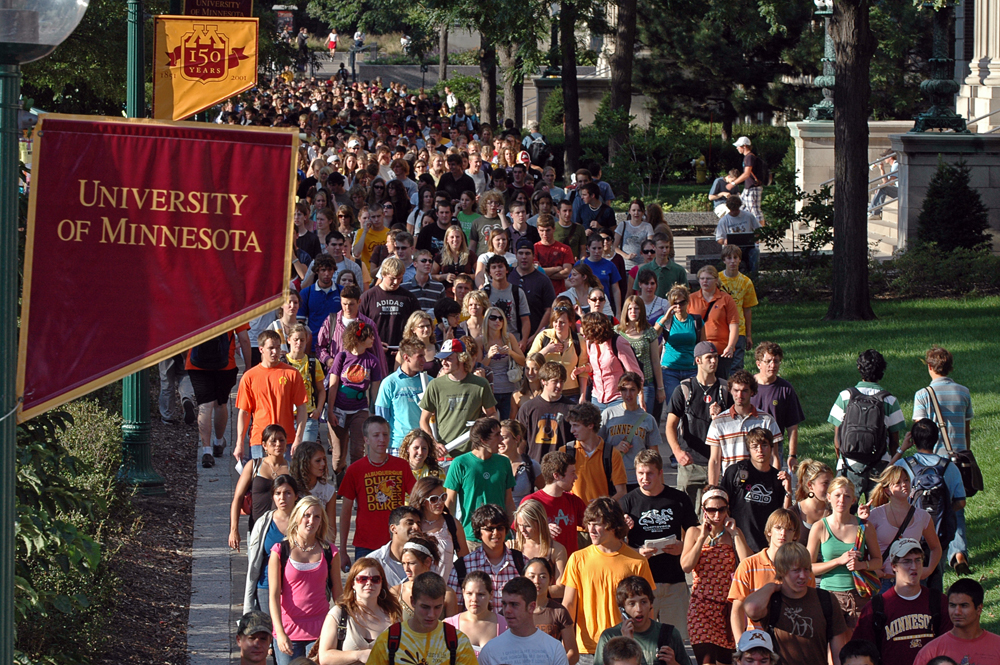 Be willing every day to stretch yourself, to try new things, even if you have already convinced yourself you cannot do something, because every failure is really a success, if you learn from it.
– Al Benson ‘70 Economics, Journalism
Alexandra E. GolieBA Spanish StudiesDistinction
Megan J. GoschBA JournalismBA Global Studies
Ellen Renae Groen
BA Biology, Society, & Environment
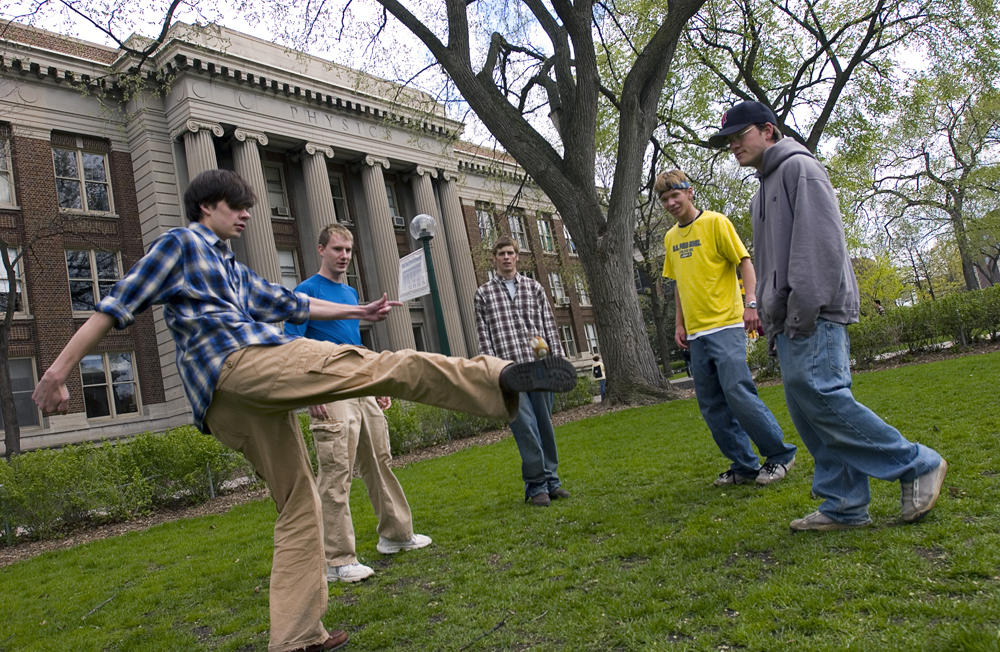 My father has shared this with me at times when I was facing a tough situation – "Every project looks like a failure from the middle.”
– Tom Klas International Relations
Hannibal Jaxson Whitney Guelich
BA Communication Studies
Jigar Robert BrownBA Biology, Society, & Environment   Going to the U of M has been one of the biggest life-changing events I've experienced. I learned a lot about myself and have grown as well.
Zixiao HanBA Computer Science
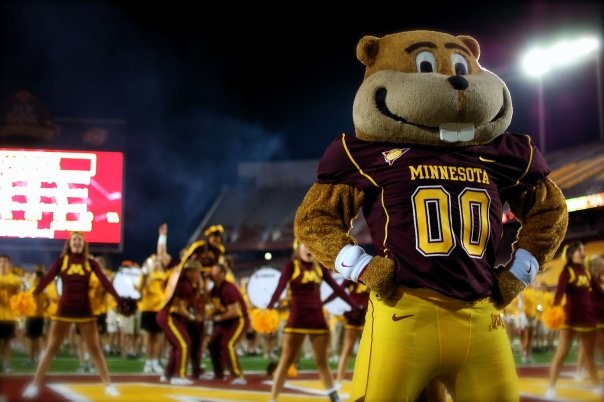 Remember the U of M as you make your way through life’s journey and think of those on campus who made your years at the U meaningful and worthwhile ones. When the pleas for funds come, open your hearts, minds and wallets. Here's to the adventures that await you.
– Larry Gold ’64 Political Science
Jeffrey Allan HargartenBA Journalism
Dane William HeigBA Communication Studies
John-Michael Henry Hessler
BA Communication Studies 

Congrats to all of the grads receiving their diploma! Thanks to everyone who has supported me on my journey! Thank you for everything dad!!!
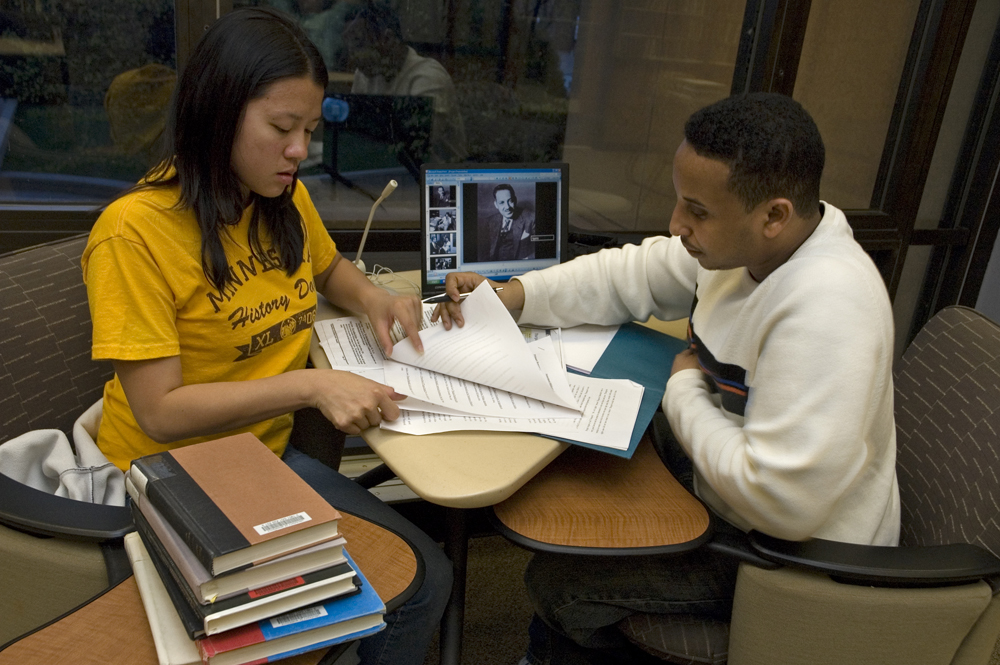 I have more and more come to the conclusion that to take advantage of an education, we need to become well rounded and critical and informed thinkers in many areas. In a democracy people need to know about a great deal relating to our culture and those of the whole world historically. Don't just be a robot, be a whole human being.
– Mark Walsh‘90 Philosophy
Madisyn Rae Hilborn
BA Communication Studies
David Henry HumphreyBA Linguistics
Megumi Anne Iwasaki
BA Spanish Studies Congratulations to the class of 2013!
Be appreciative of the opportunities afforded to you at this wonderful institution. Its history...past and present...are special. 

You are a part of the family of CLA. Be proud of that heritage.
– Kathryn Anderson '66 Sociology
Nafiz Jaidye
BA Physics
 
Congratulations to the class of 2013!
Stephanie Ann Kalmon
BA Asian Languages & Literature

Thank you so much to my husband, our families and UMN's ALL dept. for the incredible support in reaching my academic and career goals!!
Anna Lalia KamsinBA Physiology Congratulations and great job to all seniors! Thank you Mom for all your support!
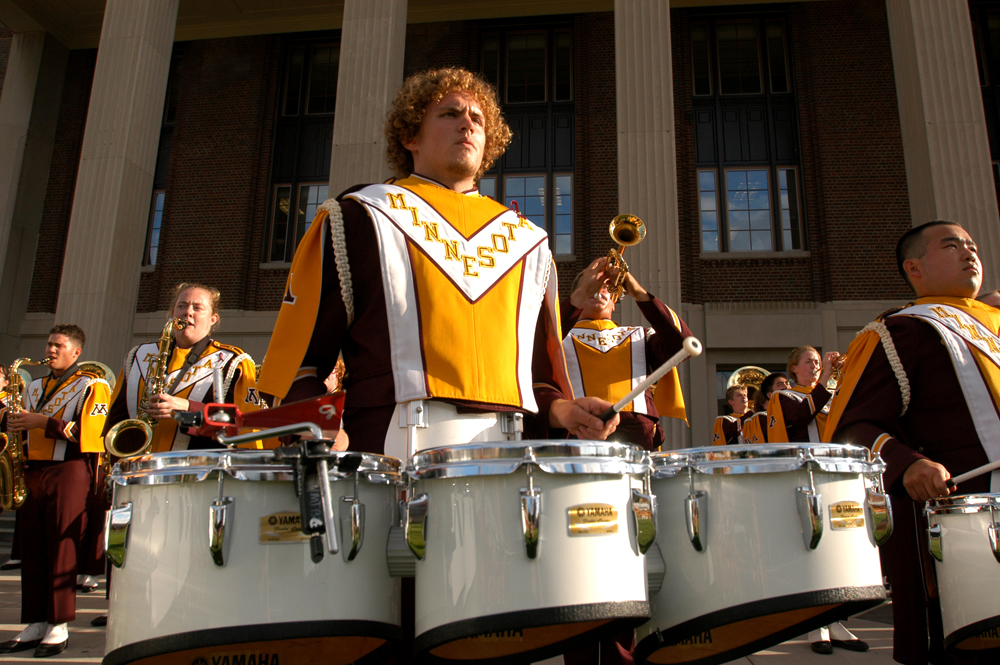 Cherish the unexpected – seek it out! You will then find the value of a liberal arts education.
– Mike Dardis
History, Geography, Business
Eric Zachary Karn
BA Mathematics

I couldn't have done it without my family.Glad I kept my eyes on the prize.
Lauren Yon-Soo KimBA Global Studies         High Distinction summa cum laude   Thanks Dad and Mom for all the support not only financial but also emotional one! Thanks friends for being there. I Love you so much!
SangAh Kim
BA Communication Studies
Ryan Michael KosekBA Biology, Society, & Environment  Thanks Mom and Dad!
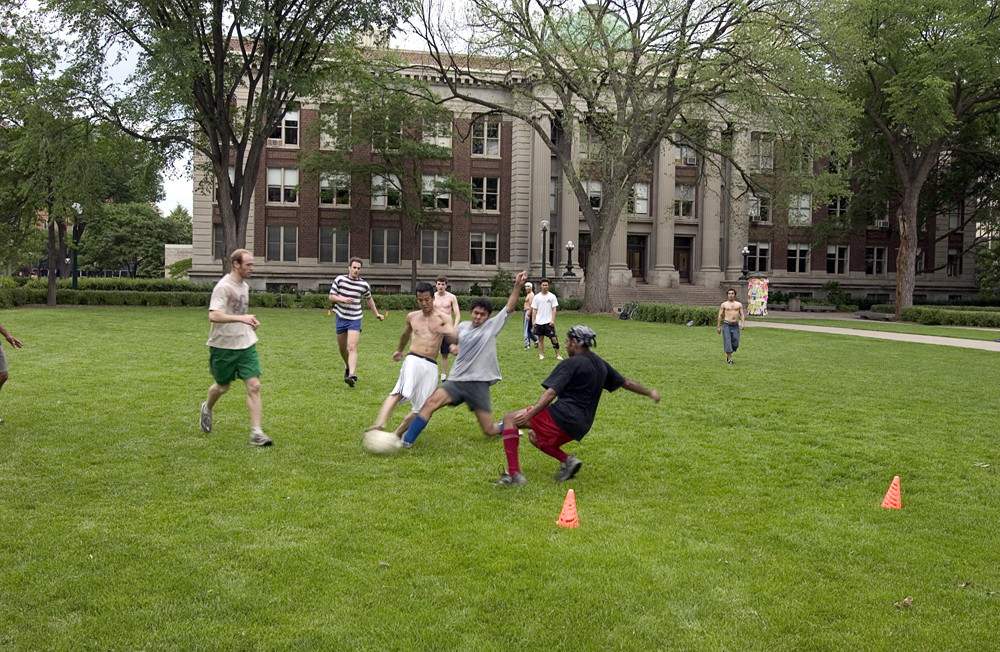 Remember...it is not only about what you've learned while in college but also who you've become – as a friend, a citizen of the world, and, most of all, as a person. Be the best you can be, follow your passion, and be kind to yourself and others.
– Mary Melbo
'72 Psychology
David Roberts Kraft
BA Communication Studies

I'm grateful to have the support of friends and family as I move onto new horizons! My thanks also go out to faculty that believed in me!
Laura Elizabeth KreftBA Communication Studies  A big "Thank You" to my beautiful mother for making everything possible in my life!
Taylor Marie Kuchera
BA Communication Studies
  
Congratulations, Gophers!!
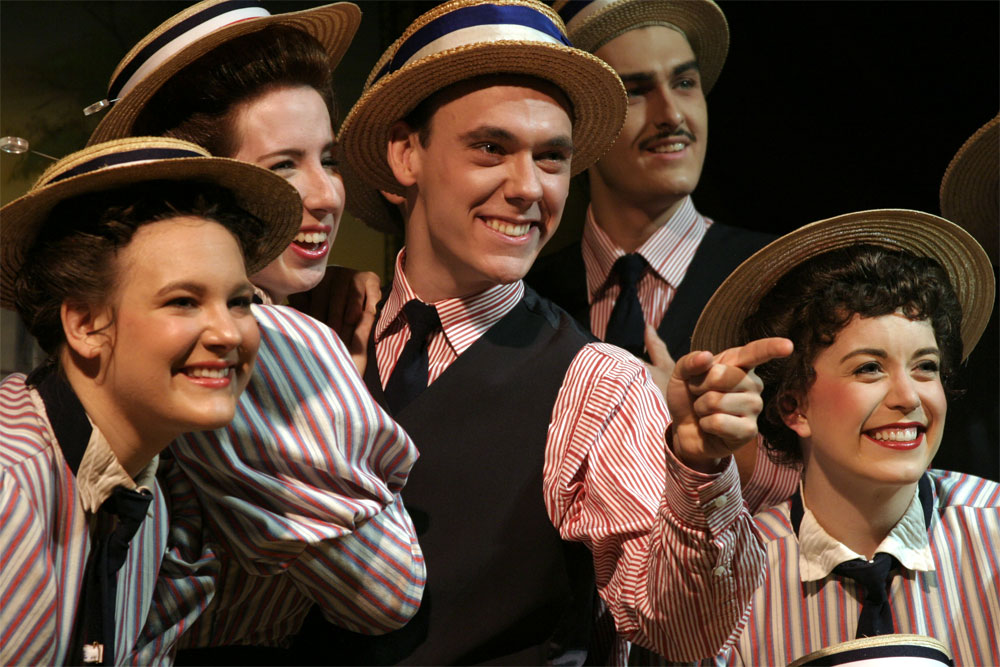 At the end of every day, even if it's been difficult, stop and think of ten things you are grateful for. They can be as small as someone smiling at you or as big as landing a new job. Having gratitude makes life much happier.
– Consuello Smith
B.A. ‘59
Ezra Efome KwameBA Biology, Society, & EnvironmentThanks Mom, Dad, Wayne, all family members and Rhea. Onto more Heavenly Ventures. Amen. To God be the glory and honor and praise... MD
Stacie Marie La PinskeBA PhysiologyThank you to everyone for their support and encouragement! A special thank you to my parents Jeff LaPinske, and Lori and Jeff Olson.
Kayla Margarethe Langen
BA Communication Studies
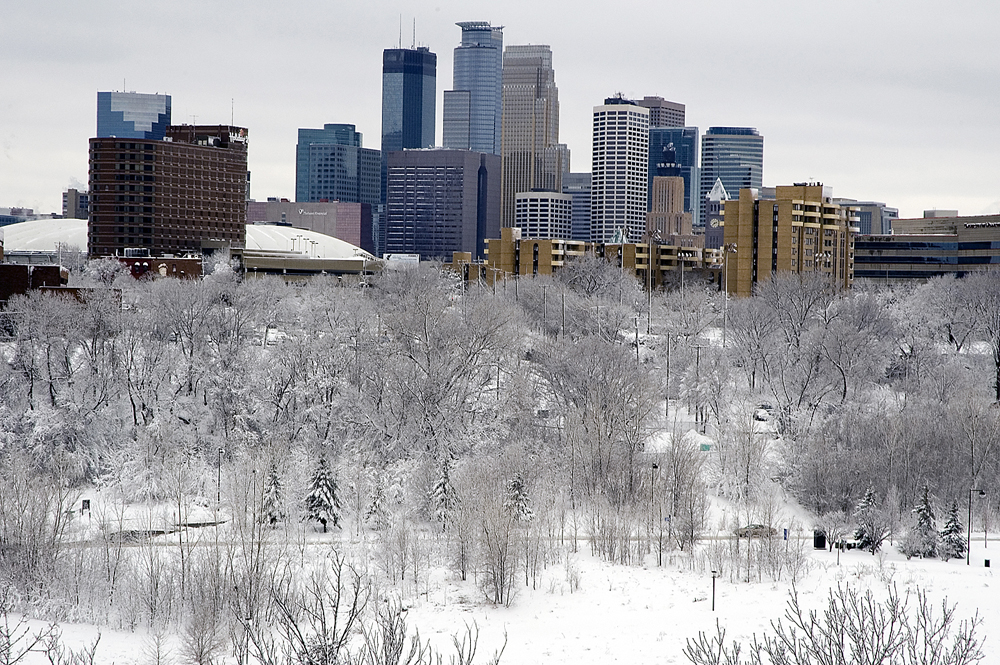 You've done something remarkable - you've graduated with a degree from the College of Liberal Arts at the University of Minnesota. No matter what other amazing things you do in your life, and there will be others, this spectacular, incredible achievement should fill you with pride. Congratulations!
– Nanette Hanks
‘88 Humanities, Art History
Samantha T. LentschBA Communication Studies
Mai Nhia LorBA MathematicsCongratulations graduates! Now it's time for us to change the world! Thanks to my family, friends, and professors for the love and support.
Lindsey Jean MachtemesBA Journalism
Tyler T. MarchiniakBA PhysiologyCongratulations class of 2013! Best of luck to all of you in your futures!
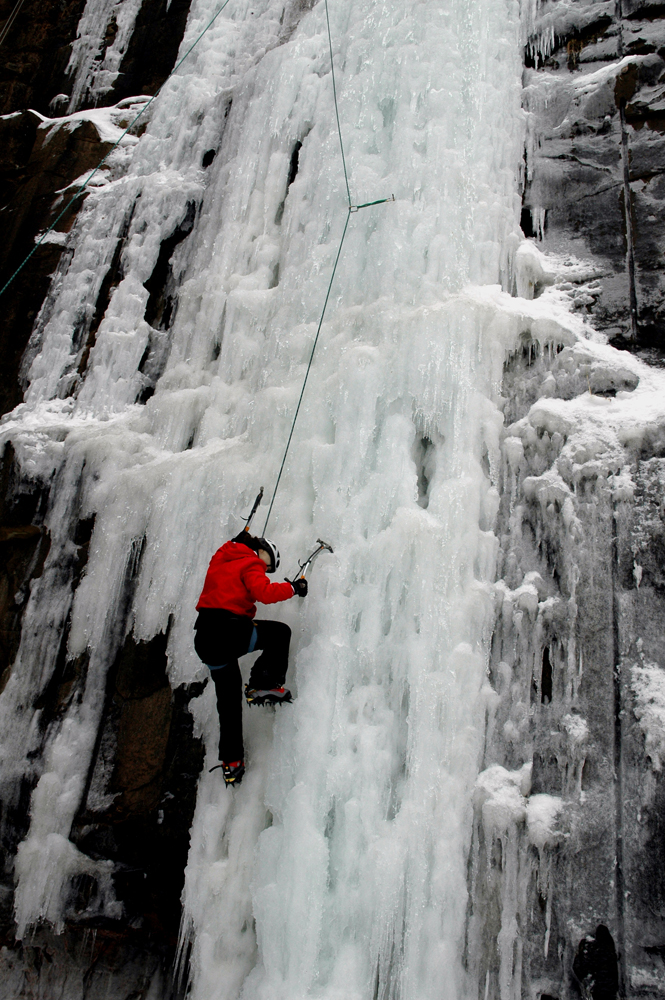 Do your best. Love what you do. Love yourself. Look and listen. Be strong. Be forgiving. Respect yourself. Respect others. Create. Stand up for others. Take care of children. Stay curious. Learn new things. Read. Slow down sometimes. Protect nature. Grow things. Keep an open mind. Be honest. Set goals. Believe in a higher power. Have fun. Teach what you know. Be generous. Learn from the past and be excited for the future. Never cheat. Help with the work. Remember birthdays. Take responsibility for your actions. Laugh a lot. 
– Karen Davidson
‘97 Art History
Nicole Enid MarianiBA Biology, Society & Environment
Kevin Armel Martin
BA Communication Studies

Congratulations to everyone for achieving a significant step towards our dreams! I appreciate all those who helped me make this possible.
Vishakha MathurBA JournalismBA Communication Studies   We couldn't have done it without the constant support from our families, friends, & educators who truly inspired us to be our best! CONGRATULATIONS!
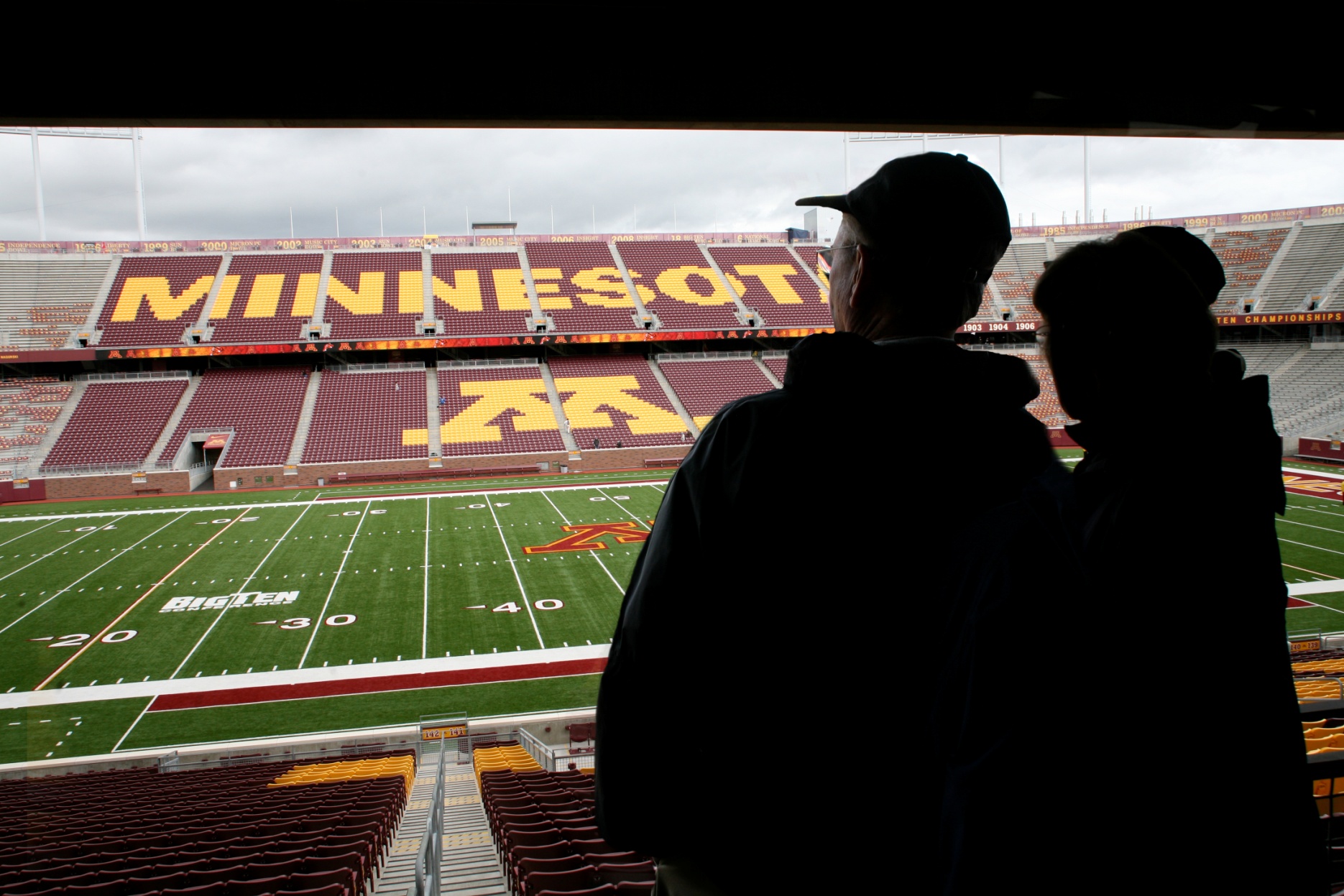 Don't be afraid of the future or yearn for the past. Be ready to go a direction or place (including continent) you weren't planning. It's usually the opportunities you weren't prepared for that turns out to be the most fun and rewarding.
– Ashley Halbach
'10 Journalism, Theater
Thomas Wilson McCoy
BA Russian
BA Political Science
Hope Christiana McCullough BA JournalismDistinction
Arber MekoBA Communication Studies
Here's to you, graduates true. Your road, no doubt, was long...you, however, remained strong!  And now a bright new world is opened to you!
– Corey Kellett
'99 Public Relations
Courtney Lynn Mielke
BA Spanish Studies  

Thank you to my amazing family for always supporting me in everything that I do! I love you! ¡Los amo muchísimo!
Eric MuellerBA JournalismThanks Mom, Dad and Jess for supporting me on my adventure as a Golden Gopher. I love you guys. We did it!!
Emily NeighborsBA French Studies
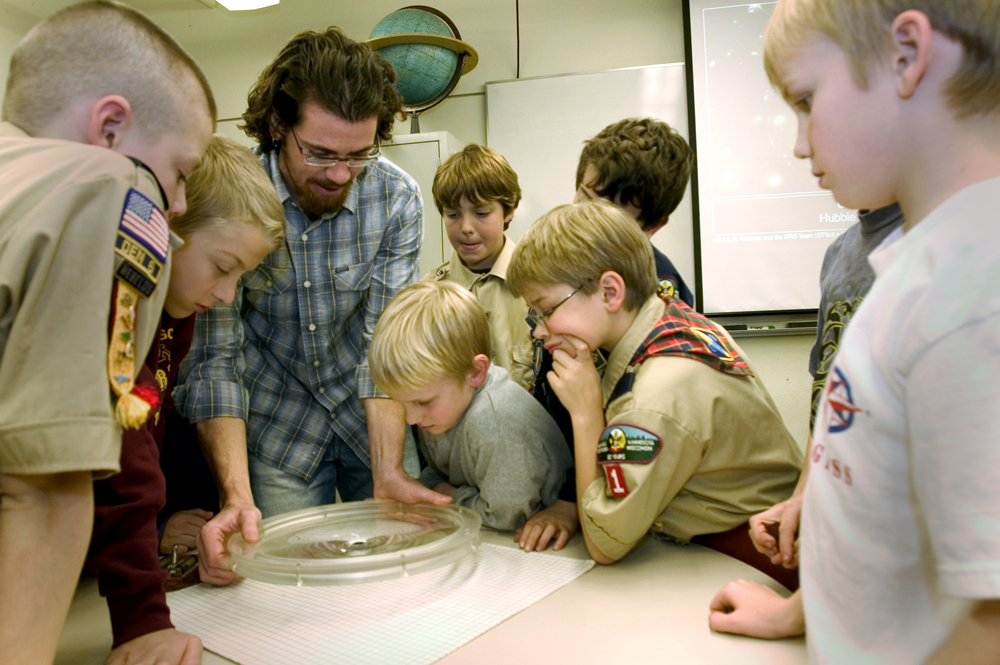 Remember its your attitude not your aptitude that determines your altitude in life.
– Mario Casa de Calvo
‘74 Communications
Rachel Maria Nelson
BA Communication Studies
 
Congratulations!
Katlyn Mary NelsonBA Biology, Society, & EnvironmentThank you Mom and Dad for getting me to where I am today. I am so thankful for this journey and excited for what lies ahead.
Caophi NguyenBA Communication Studies
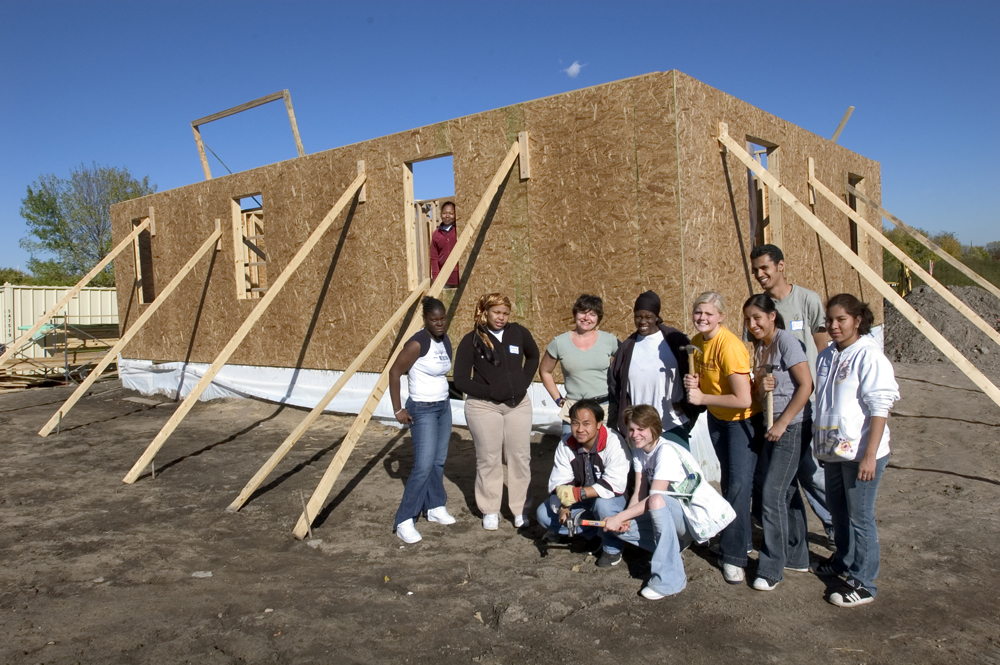 Congratulations! You did it! Never forget this moment or the opportunity you had to receive such an incredible education. Get out there and do something great! Continue to make the University of Minnesota proud!
– Abby Geraets
'09 Architecture
Brian P. NguyenBA Computer ScienceTo the sleepless nights and endless coffee cups, congratulations to all the graduates of 2013!
Saif Rahman NizhorBA PhysiologyMom, Dad, Bushra, Abhi Bhaia, Nafiz, Ishtiaque, Rokib, Rafat, Sadaf, Sadman, Zafir, Sharmin and Afrin-This one is for you all! Congrats Mighty M'13!
Francisca G. OdoziBA Communication Studies   This battle has been won (FINALLY)Now on to the next one. =)
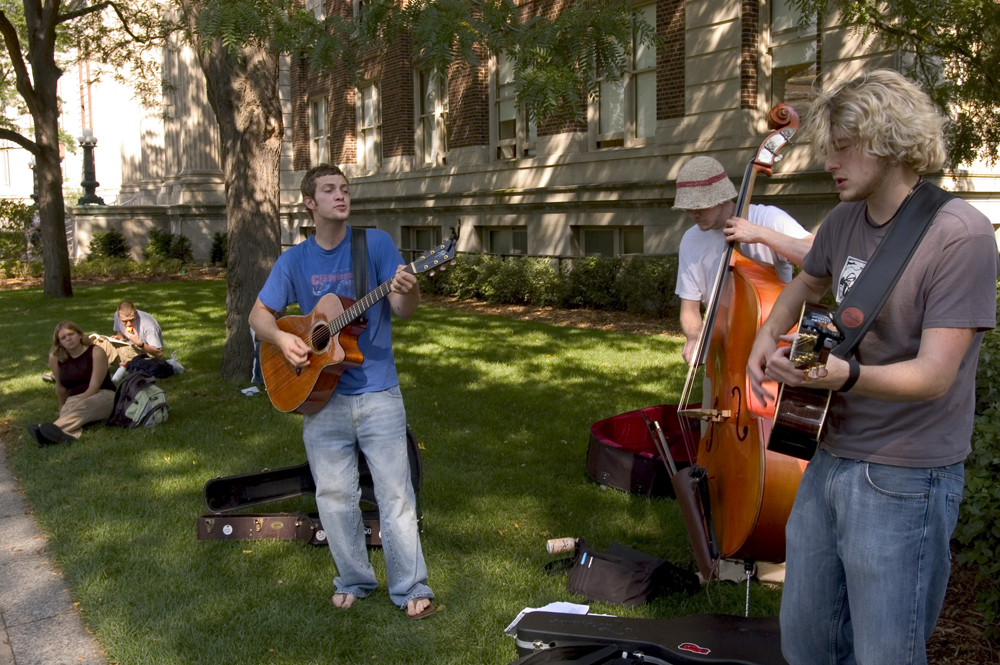 Keep your chin up and your nose to the grindstone. If you can figure out how to accomplish these two things at once, you'll at least find a job as a contortionist.
– Clark Hauschildt
'98 Geography
Holly Lynn Olson
BA Communication Studies

 All the hard work has paid off! Congratulations class of 2013!
Noeuth Orm BA Asian Languages & Literature
So Hyun ParkBA LinguisticsThanks Dad and Mom for all the support!
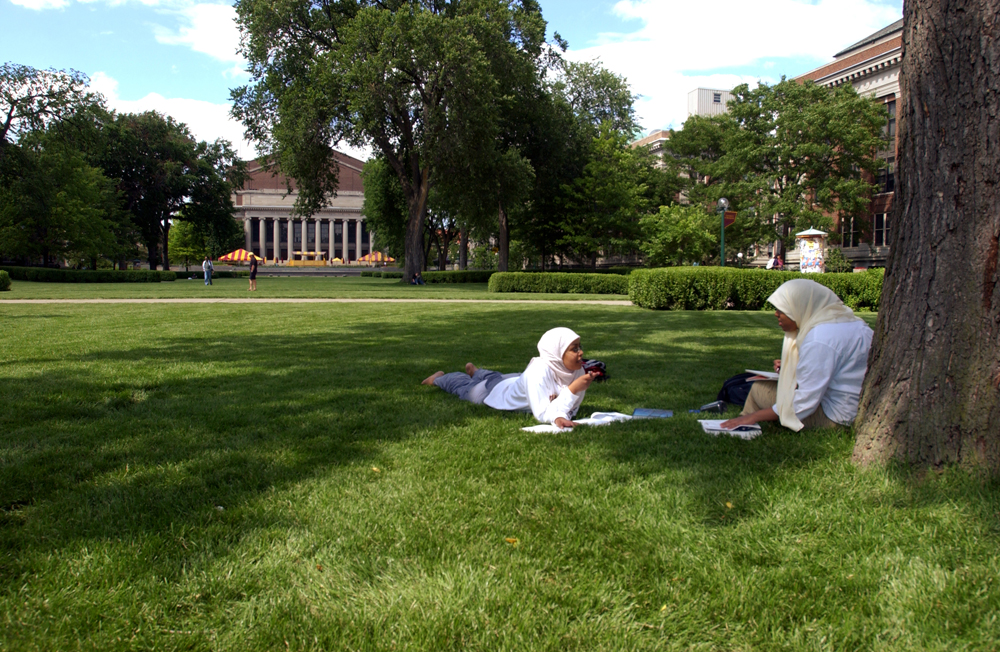 Congratulations graduates! Know that life is a series of glorious accidents, so buckle up and enjoy the ride.
– Karen Woodbury
'88 English
Rachel Christine Patterson
BA Communication Studies  
  
Thanks Mom and Dad for the love and support! Congrats class of '13, we did it!
Jeffrey PearsonBA JournalismHigh DistinctionMom and dad. Thank you for the never ending love and support you provided me during college. Your third and final child has graduated!!!
Kelli Jean Peterson
BA Journalism
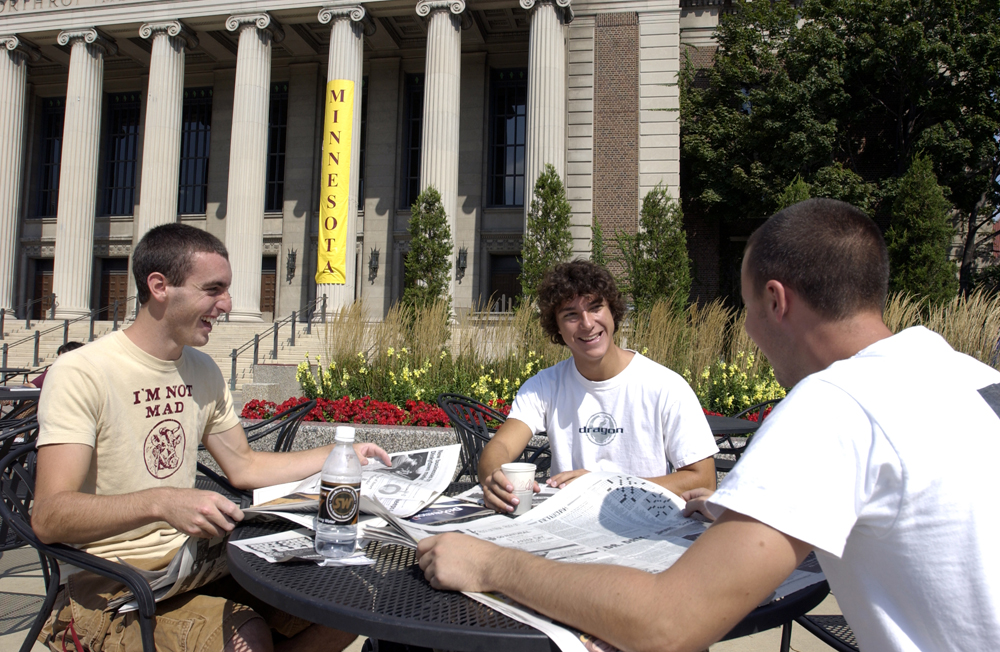 There are many myths, and there is truth. Sift the ore of all myths for the nuggets of truth they contain, and forge from them an honest world view. 
– Bob McCune
'72 Humanities, English
Lauren E Pichette
BA Mathematics
Distinction

As Elle Woods once said: "We did it!"
Lydia Anna RichardsonBA French StudiesDistinctionsumma cum laude
Kelly Patricia Rinehart
BA Communication Studies
May you always be both relaxed enough and alert enough to note and follow serendipitous opportunities that come your way. Consider writing your life plans down every few years and then looking back to see how closely you followed your dreams.
– Kathleen Brooks
‘76 Psychology
Jody L. RobinsonBA Speech-Language-Hearing-SciencesDistinction
Coleman A. RollinsBA Physics Big shout out to the WGA and the Minnesota Evans Scholars! I love you Mom and Dad, I couldn't have done it without you. Shalom!
Kristin Lynn Roth
BA Journalism
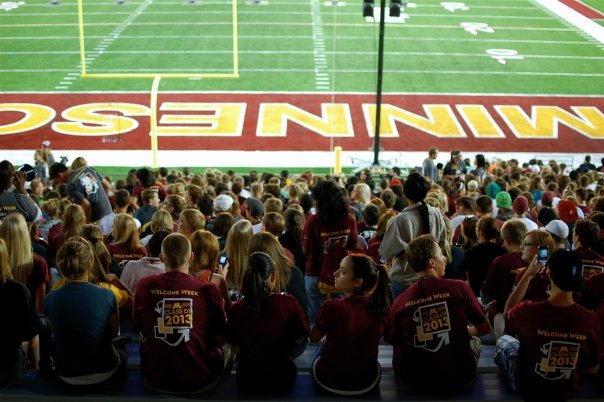 “Be kind, for everyone you meet is fighting a great battle.” – Plato

– Erika Elizabeth Meyer
‘06 Child Psychology
Jennifer Lee SchmittBA Chemistry
Leola Donnella SearsBA Gender, Women & Sexuality Studies Mom, Quita, Dad, vert, Eric, Mace ,Trae  thanks for loving me. My future, Theia, Meme, Lijah, Willow, Melia,& Madie this is your legacy now!
Nicolette Elizabeth SeifertBA JournalismMy time as a Golden Gopher is close to my heart as I begin the next adventure. Thanks Mom, Dad, Shane & Trent for supporting me on my way!
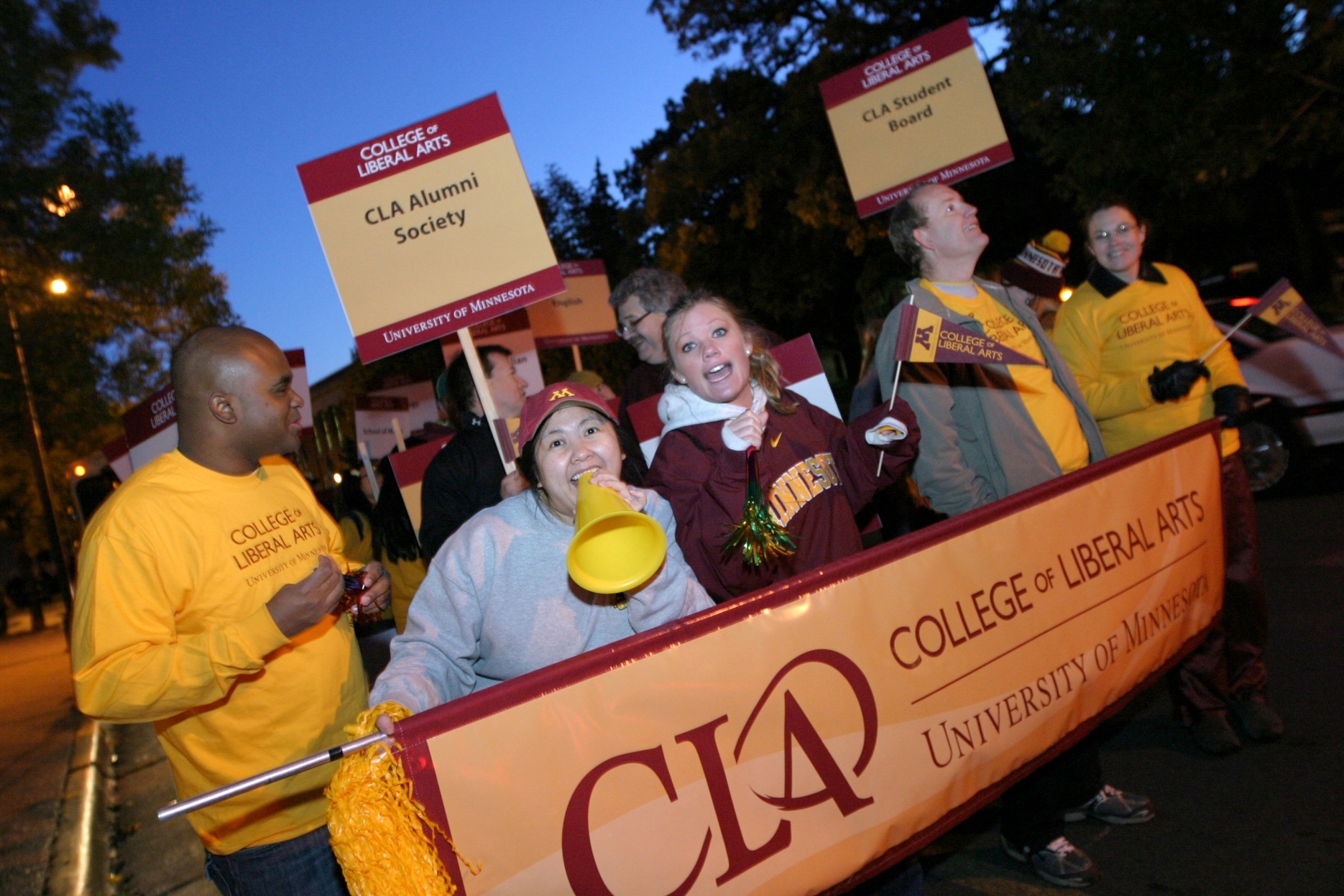 Never stop believing in yourself.
– Fred Olson
'65 Political Science
Alexandra Skaalerud
BA Communication Studies

Thank you!
Leah SmithBA JournalismThank you, Mom and Dad, Jessica, Kayla, Mariah, and Alex for all the love and support. You guys are the best! World: meet Leah.
Mahyar Sorour BA Biology, Society, & Environment “We do not need magic to transform our world. We carry all of the power we need inside ourselves already.” Congratulations to the class of 2013!
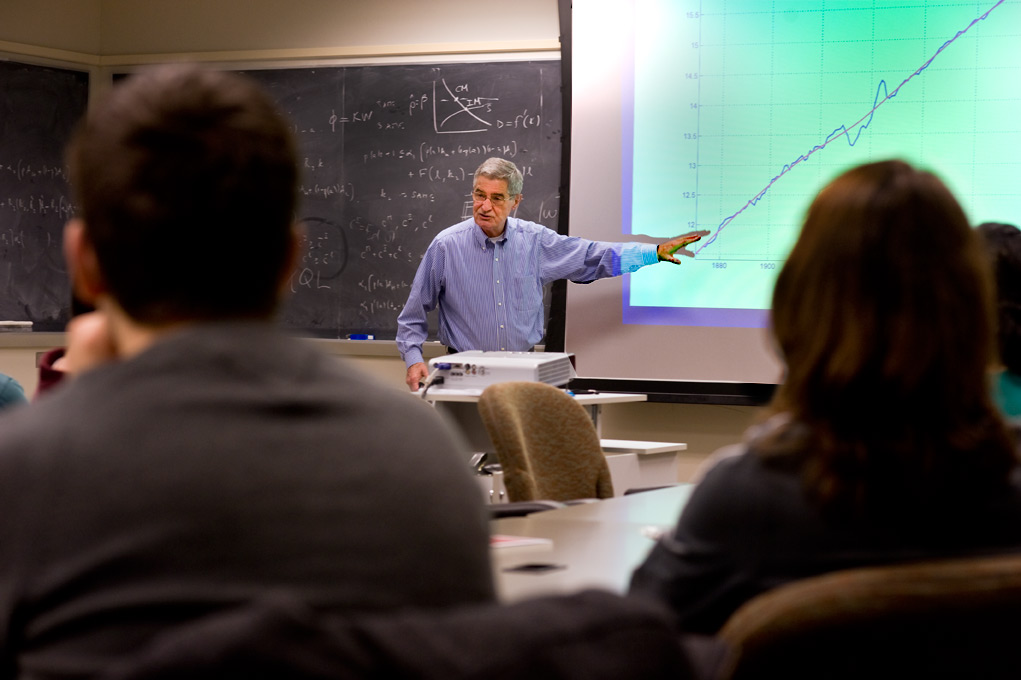 You have received a great education at the U in one of many different disciplines. Whatever your major, keep three thoughts in mind as you move forward. First, move forward! Second, make your world bigger. Third, evaluate with an open mind. Good luck.
– Tom Dupont
Journalism
Xiaoye Su		BA Statistics
Kayla Marie SullivanBA Journalism     Can't believe my time and at the U of M has come to an end! It's been an amazing 3.5 years and I'm so proud to be a Gopher for life!
Kyle Lawrence Symanski
BA Mathematics
Make an effort to stay connected to any professors who've truly mentored you or made an impact. It is all too easy to lose touch but even 20 years down the road, you may want to reach back to them and say thanks. 
– Beth Schommer
'93 Italian Area Studies
Avalon M ThomasBA Spanish StudiesHere's to the future, because we got through the past.
Nikki Vasiliki TriantafilouBA Communication Studies  Thank you for everything Mom, Dad, Dimitra and Kevin! You all helped me make it to this day. I could not have done it without you! Love you!
Sabrina Delreese Ulmer-Kuehn
BA Communication Studies
 
I FINALLY did it!!! It's been a long road Tony Kuehn, thanks for sticking it out with me. I love you. Now let's take a VACATION!!!
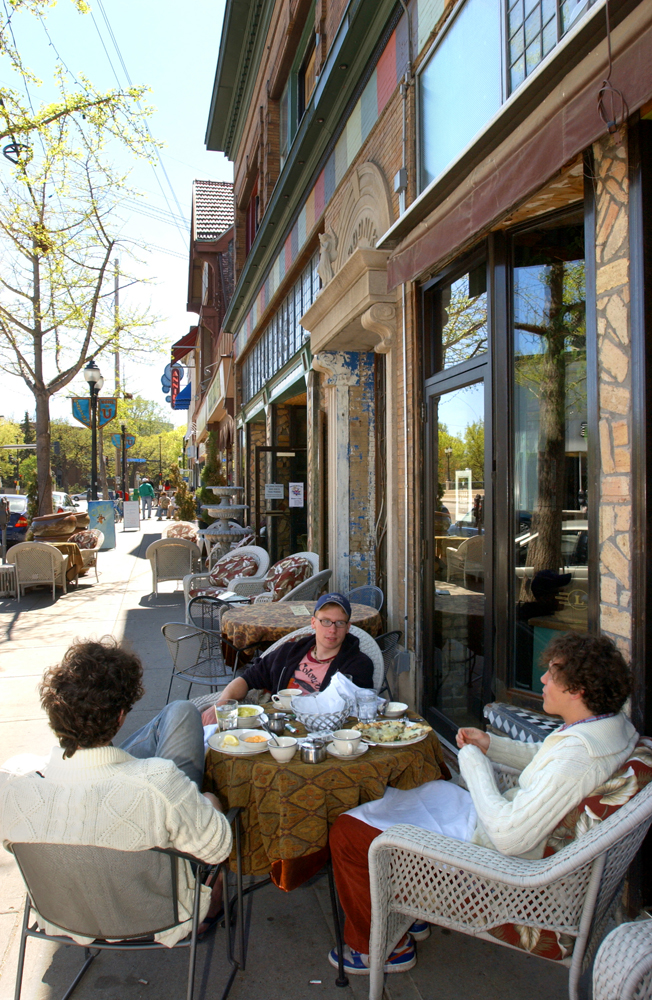 Wherever you travel you will not be far from other University of Minnesota alumni. You have a link to the U of M that cannot be broken, and we look forward to helping you on your journey. Best wishes and good luck as you set sail! 
– Bob Snyder
‘68 Political Science
Rebecca M. UnderwoodBA Journalism BA Communication StudiesDistinction
Joseph VerschaetseBA JournalismI am beyond honored to celebrate with the class of '13. Thank you to my mom Lisa, dad Randy, and my fiancé Francine for all of the support!
Nicole Hannah Wait
BA Journalism
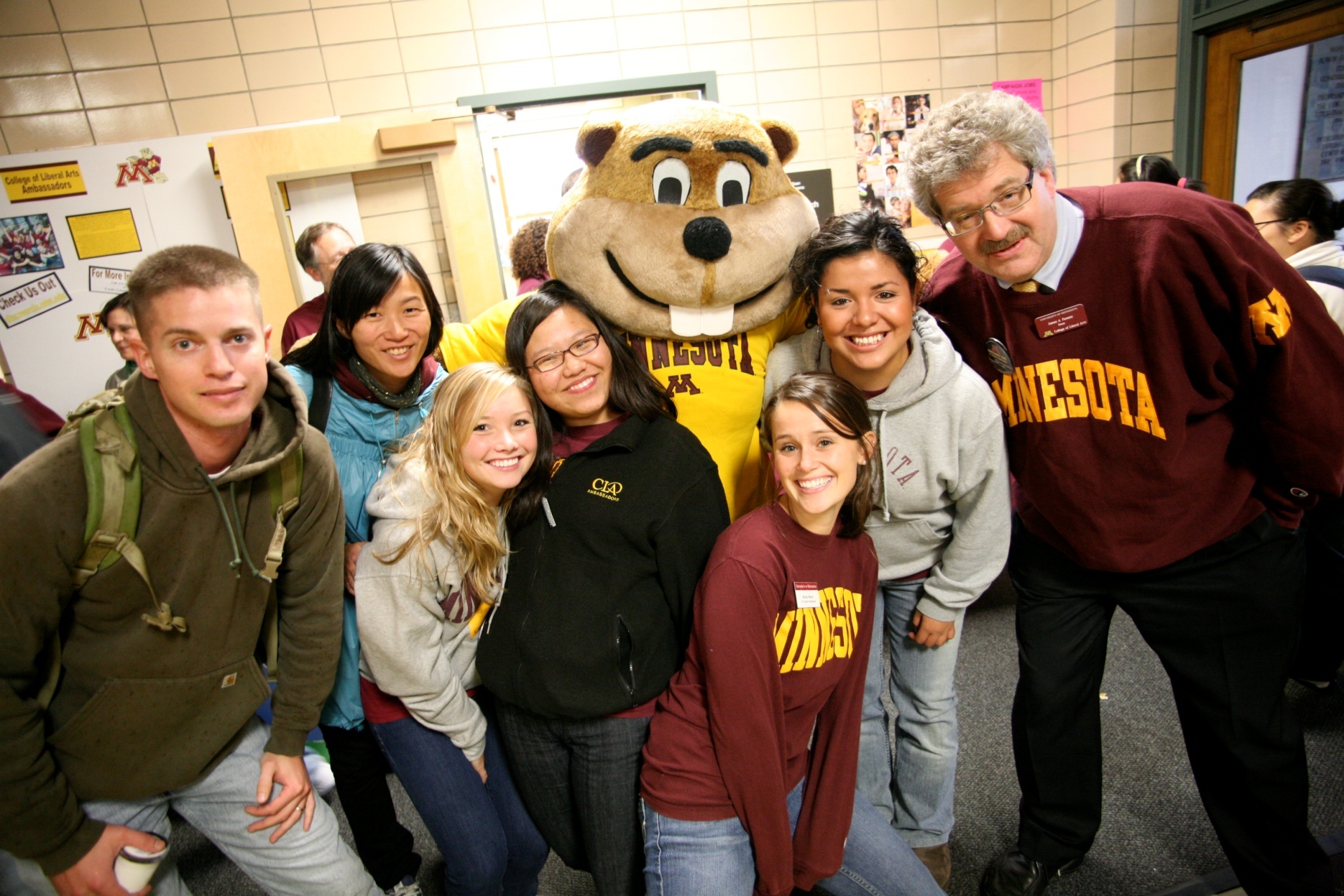 Life is indeed a marathon, not a sprint.  When adversity comes your way look it squarely in the face and understand how you deal with it helps define your later success. Remember all the people and circumstances that have contributed to your success, as none of us get to where we are alone.
– Terry Addison
'71 African American & African Studies
Sarah Y. WangBA StatisticsDistinction
Casey Robert WellmanBA Communication Studies  Cheers, Seniors! It is time to move forward.
Chelsea Brianna White
BA Journalism
   
Congratulations to my fellow CLAers! We did it! Time to enter the scary big world, let's go kill it!
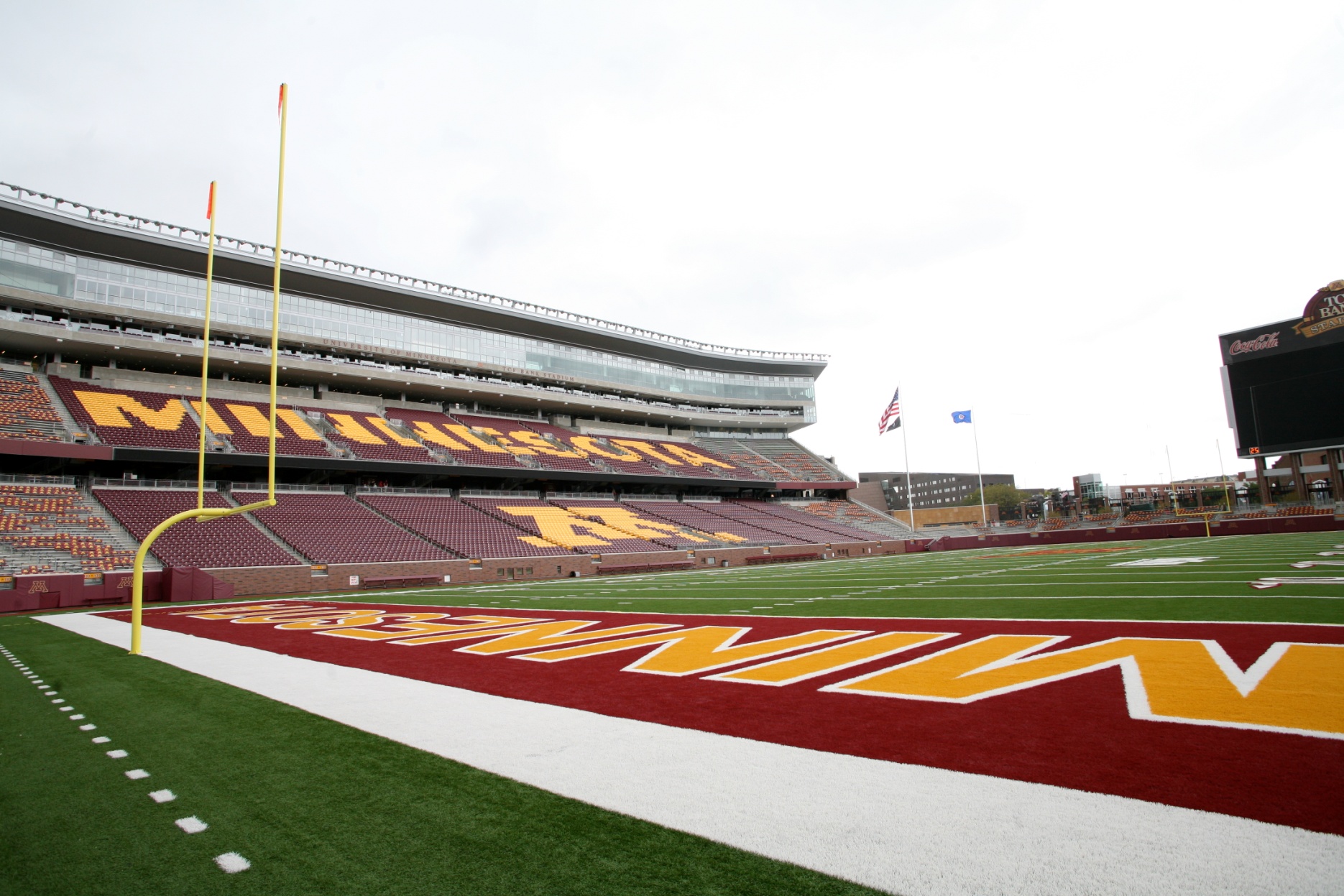 Make an effort to stay connected to any professors who've truly mentored you or made an impact. It is all too easy to lose touch but even 20 years down the road, you may want to reach back to them and say thanks. 
– Beth Schommer
'93 Italian Area Studies
Courtney Joy WolfBA JournalismThanks Nate for making me go to class. Thanks Lindsey for being my inspiration. Thank you Mom and Dad for everything you do. Love you all.
Yixuan XieBA Communication Studies
Mengtian YeBA Statistics1. Thanks to all my friends. 2. Thanks to all my instructors. 3. I will miss this place. 4. Go gophers Go! 5.Bio-Med is the best.
Don't take yourself too seriously. The ability to laugh at your own foibles can carry you through some otherwise difficult moments.
– John R. Coleman
 ‘55 Zoology
April YunBA Biology, Society, & Environment
Leslie Irene ZamzowBA Biology, Society & Environment
Shawna Korin Zielinski
BA Spanish Studies
Community Engagement Scholar
  
I'm beyond grateful for all the amazing support I've received in these few years. The U of M has become my home & it's a bittersweet ending.
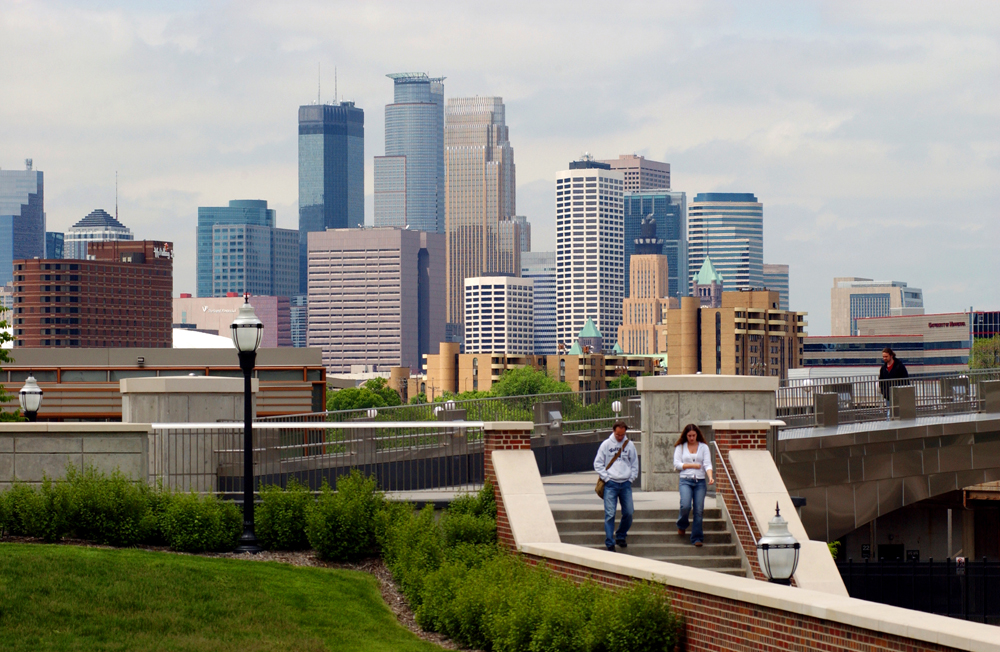 Sometimes the world throws unexpected difficulties in your path while at the same time giving you exciting new possibilities. If you are ready and stay positive, you will see the opportunities and benefit from them. If you become negative you will not see what is in front of you and miss what life has to offer you.
– Harold Beckala
‘70 Chemistry
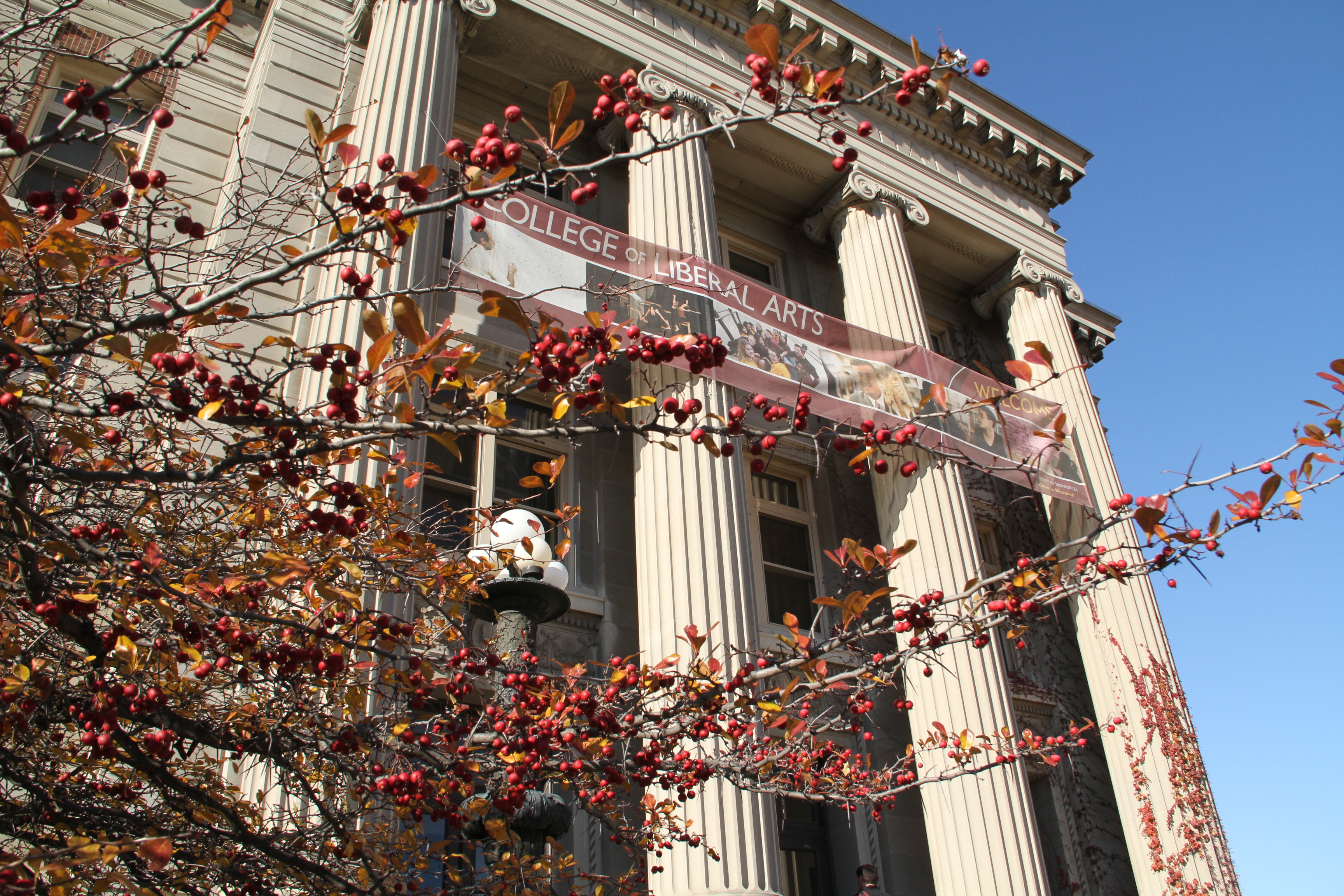